TRƯỜNG TIỂU HỌC AN TIẾN
CHÀO MỪNG  THẦY CÔ DỰ GIỜ
LỚP 4A
MÔN TIẾNG VIỆT
BÀI 25: ĐỌC
BAY CÙNG ƯỚC MƠ
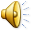 Giáo viên: Đỗ Thị Mai Yến
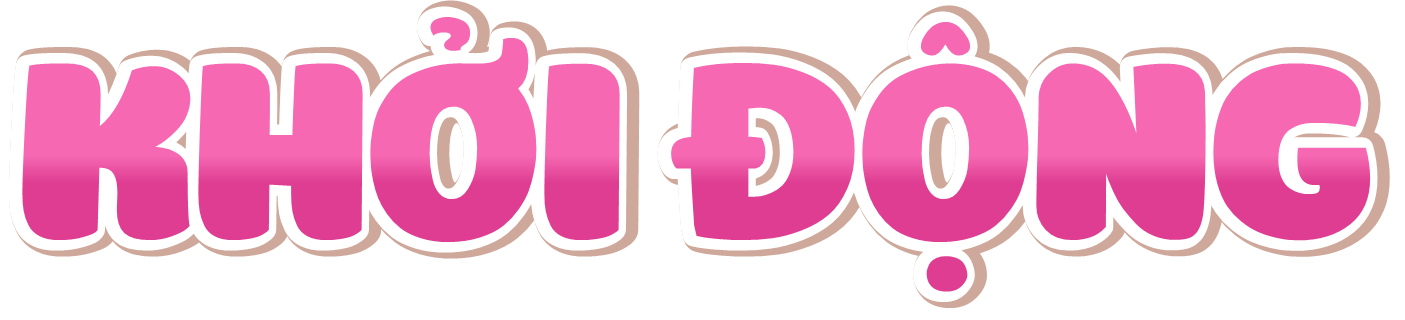 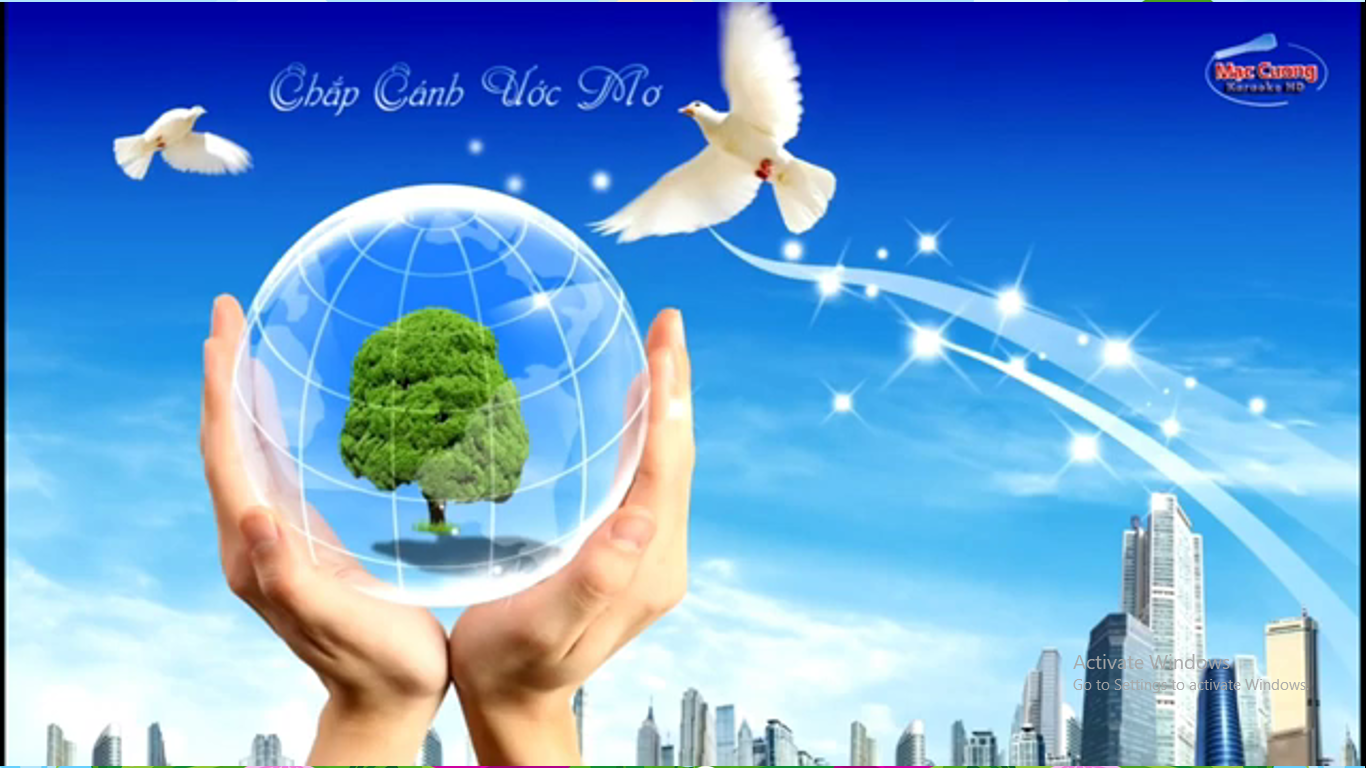 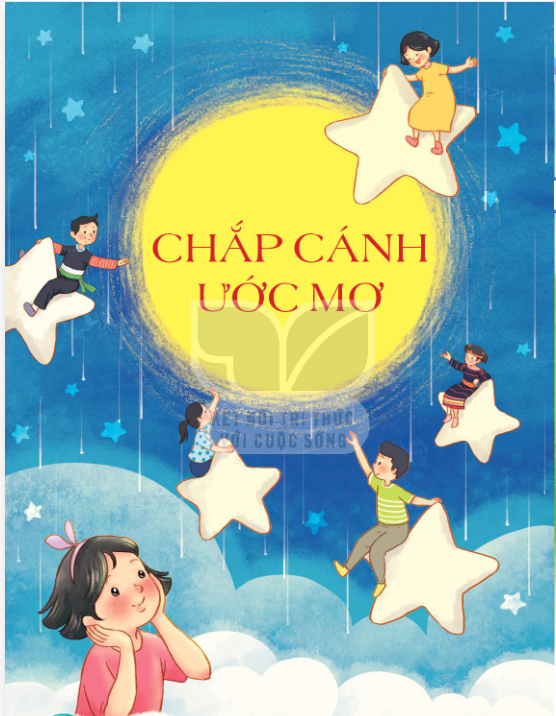 CHỦ ĐIỂM
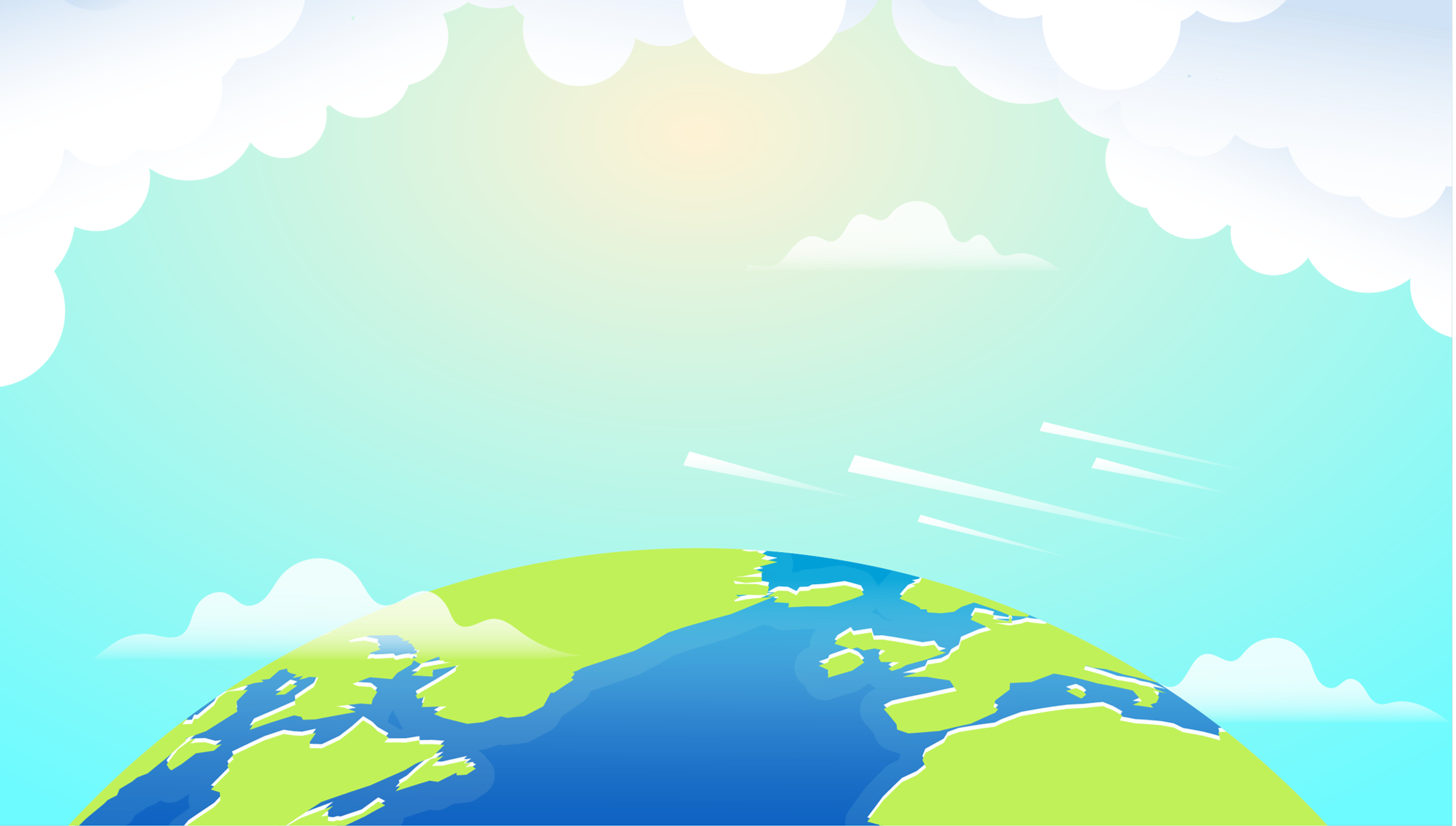 Quan sát tranh minh họa, đoán xem các bạn nhỏ đang nói chuyện gì.
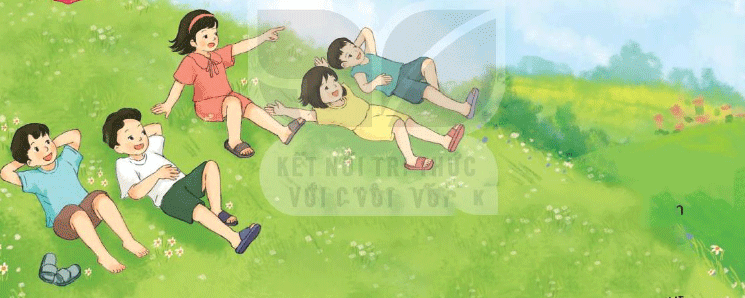 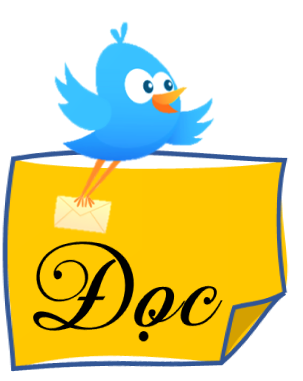 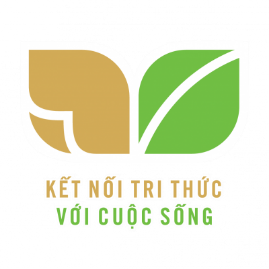 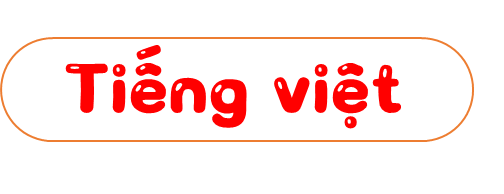 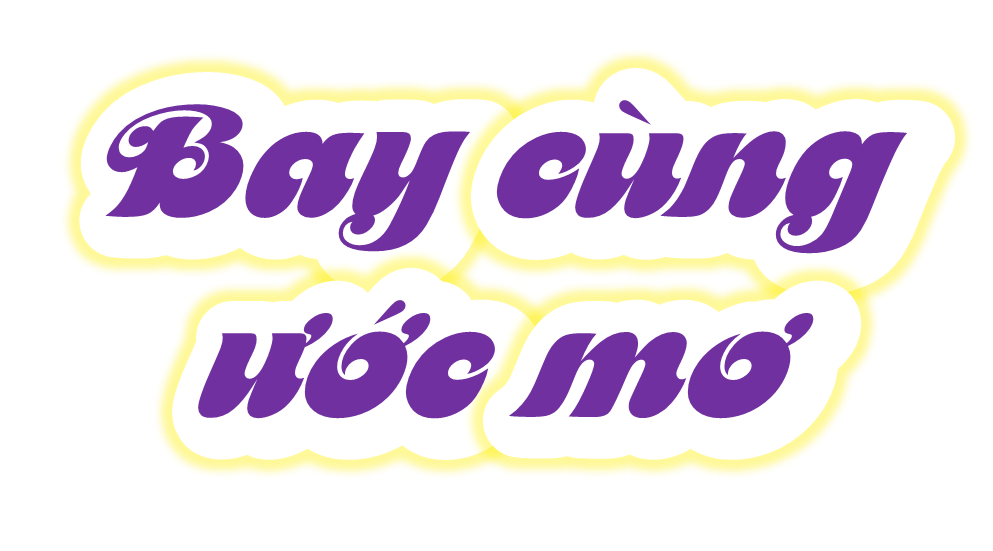 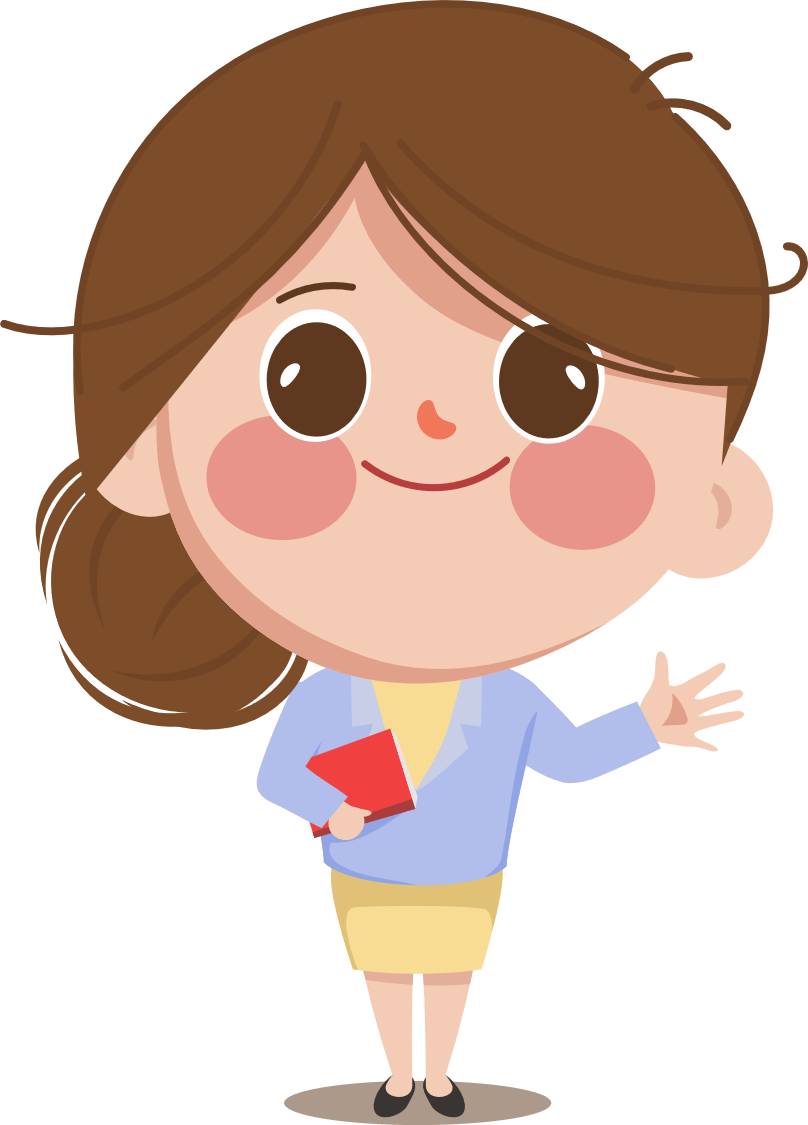 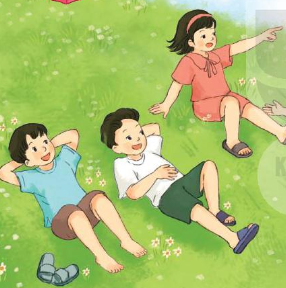 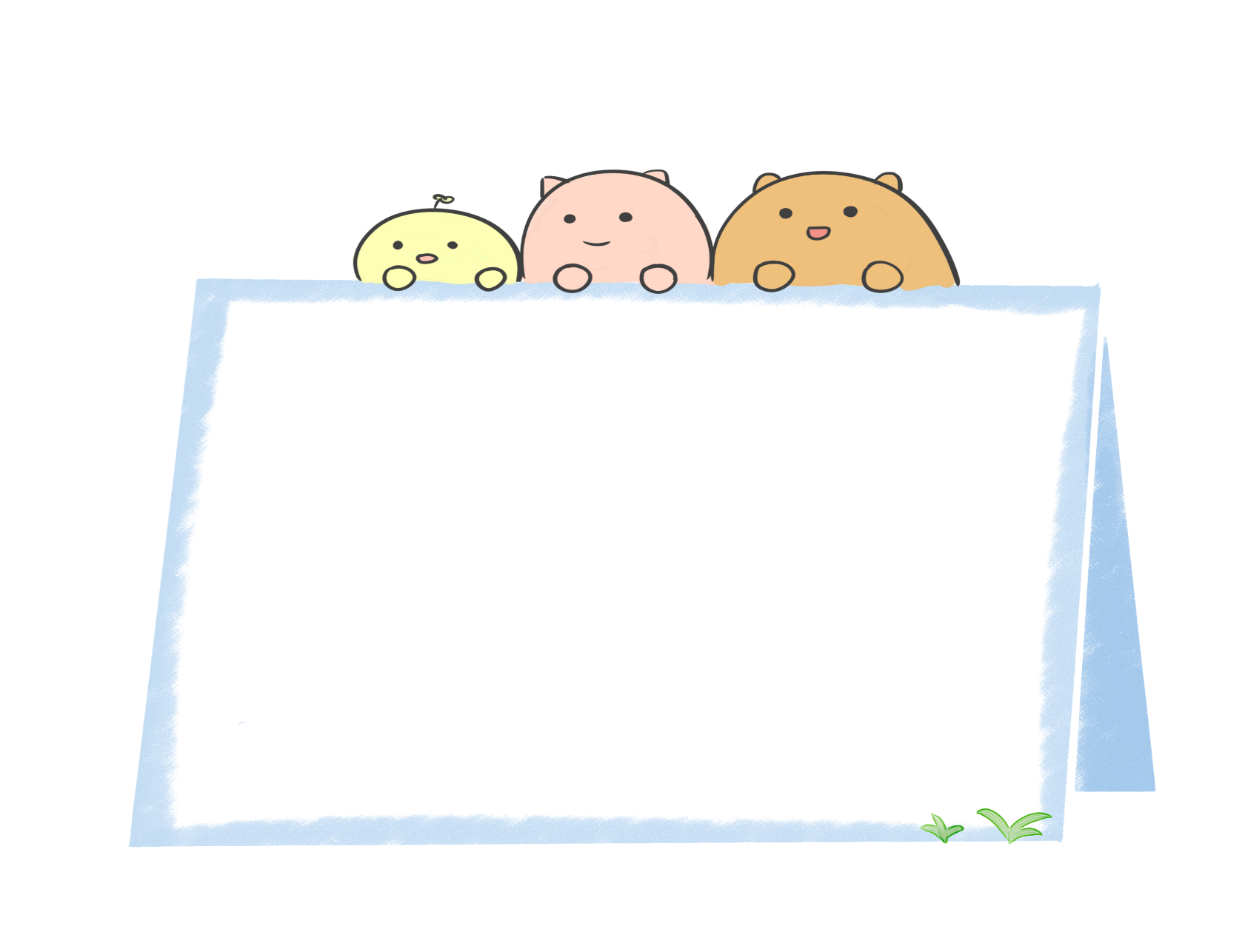 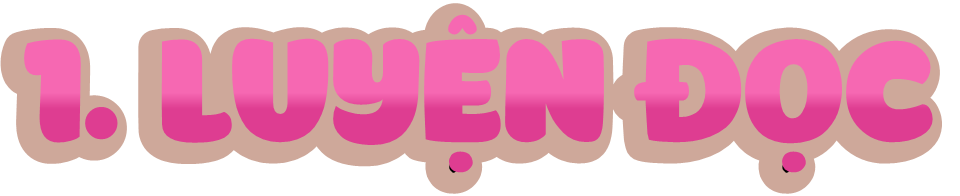 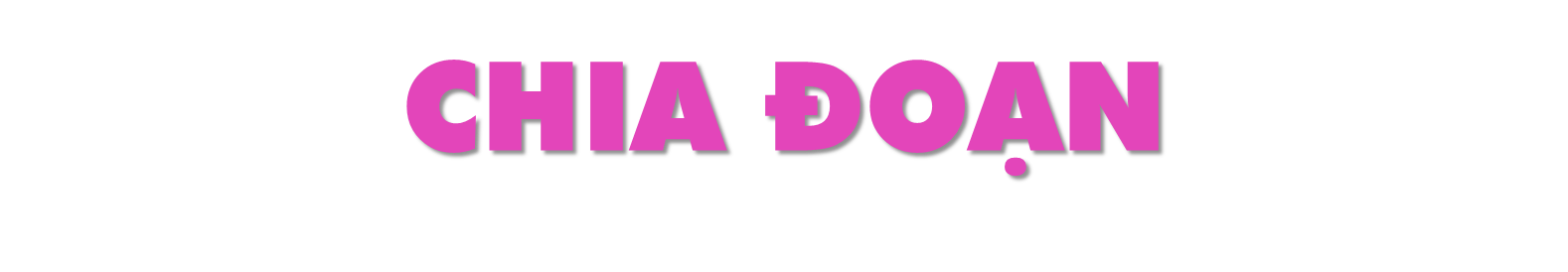 Bài đọc chia làm mấy đoạn?
Bài đọc chia làm 
4 đoạn
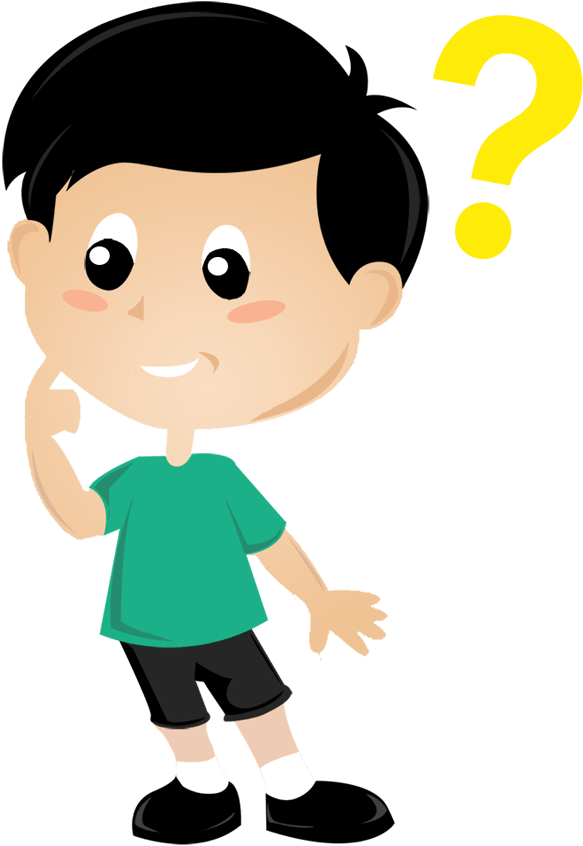 Đoạn 1: Từ đầu đến áo mưa bay phấp phới.
Đoạn 2: Tiếp theo đến mở mắt và mơ thôi.
Đoạn 3: Tiếp theo đến ước mơ làm cô giáo.
Đoạn 4: Còn lại.
Tìm từ khó đọc, khó giải nghĩa, câu dài?
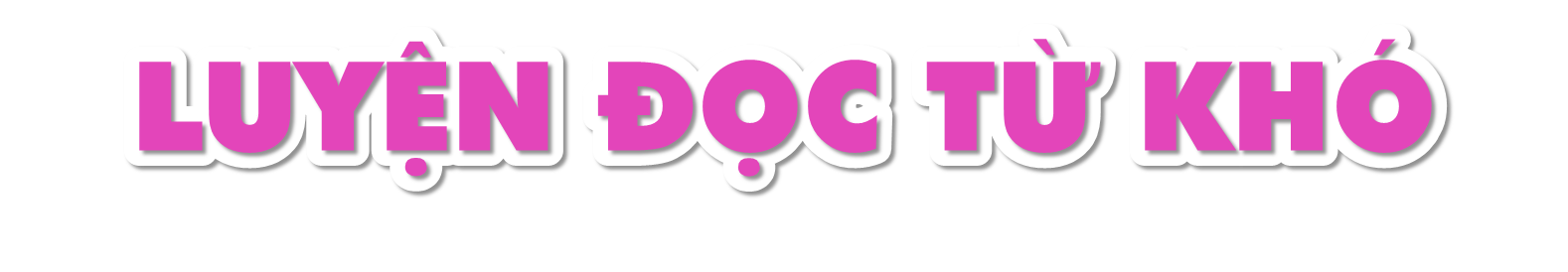 nằm lăn
lấp sau
tím lịm
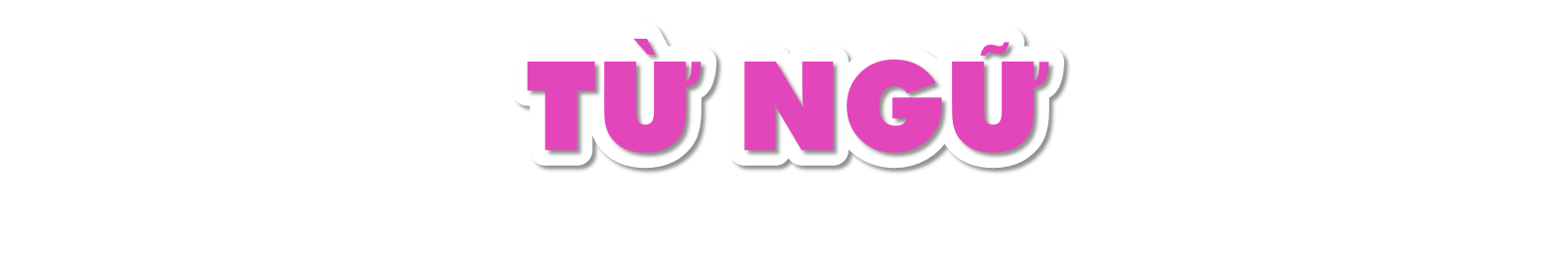 Bù nhìn: Vật giả hình người, thường làm bằng rơm, dùng để doạ chim, thú
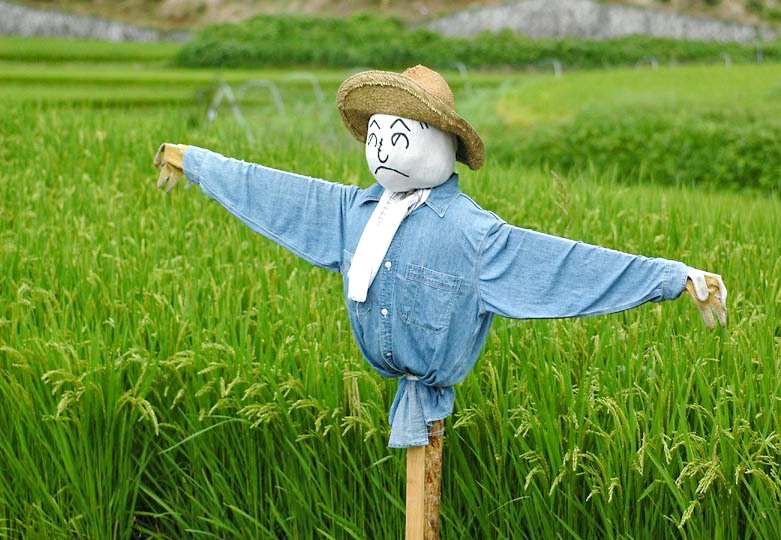 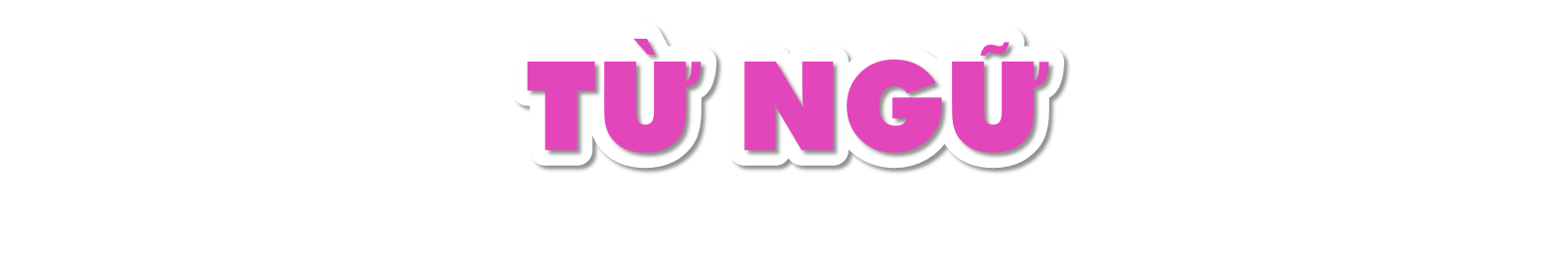 Lưng đồi: Khoảng lưng chừng giữa chân núi và đỉnh núi
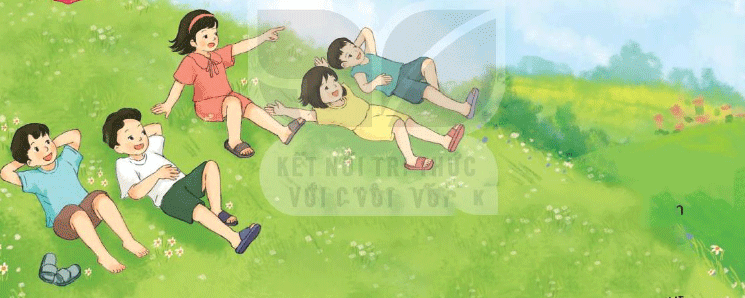 Đoạn 1
Đuổi bắt nhau chán, chúng tớ nằm lăn ra bãi cỏ ở lưng đồi. Từ đây nhìn xuống làng, thật khó có bức tranh nào đẹp hơn. Những mái nhà cao thấp, nhấp nhô. Những rặng dừa cao vút ôm quanh ao phủ đầy bèo tây hoa nở tím lịm. Những vườn mía lá xanh rờn. Những vườn rau xanh mướt, với rất nhiều bù nhìn làm bằng rơm vàng óng hoặc nâu sậm, gắn thêm các mảnh áo mưa bay phấp phới.
[Speaker Notes: HS nêu từ khó xong GV gõ ngay từ đó trên BÀI GIẢNG ĐANG TRÌNH CHIẾU luôn mà không cần phải thoát ra. (CLICK CHUỘT VÀO KHUNG TỪ KHÓ ĐỌC VÀ GÕ)]
Đoạn 4
Cứ thế, chúng tớ thay đổi ước mơ liên tục, cho đến khi những tia nắng cuối ngày nấp sau lưng đồi hoặc đi ngủ từ lúc nào không hay.
   Đêm ấy, tớ mơ thấy các ước mơ như những quả bóng bay lớn đủ màu sắc, chao liệng khắp đồi. Cả hội bám vào những quả bóng ước mơ của mình, lửng lơ bay lên, vào thăm thẳm trời xanh.
[Speaker Notes: HS nêu từ khó xong GV gõ ngay từ đó trên BÀI GIẢNG ĐANG TRÌNH CHIẾU luôn mà không cần phải thoát ra. (CLICK CHUỘT VÀO KHUNG TỪ KHÓ ĐỌC VÀ GÕ)]
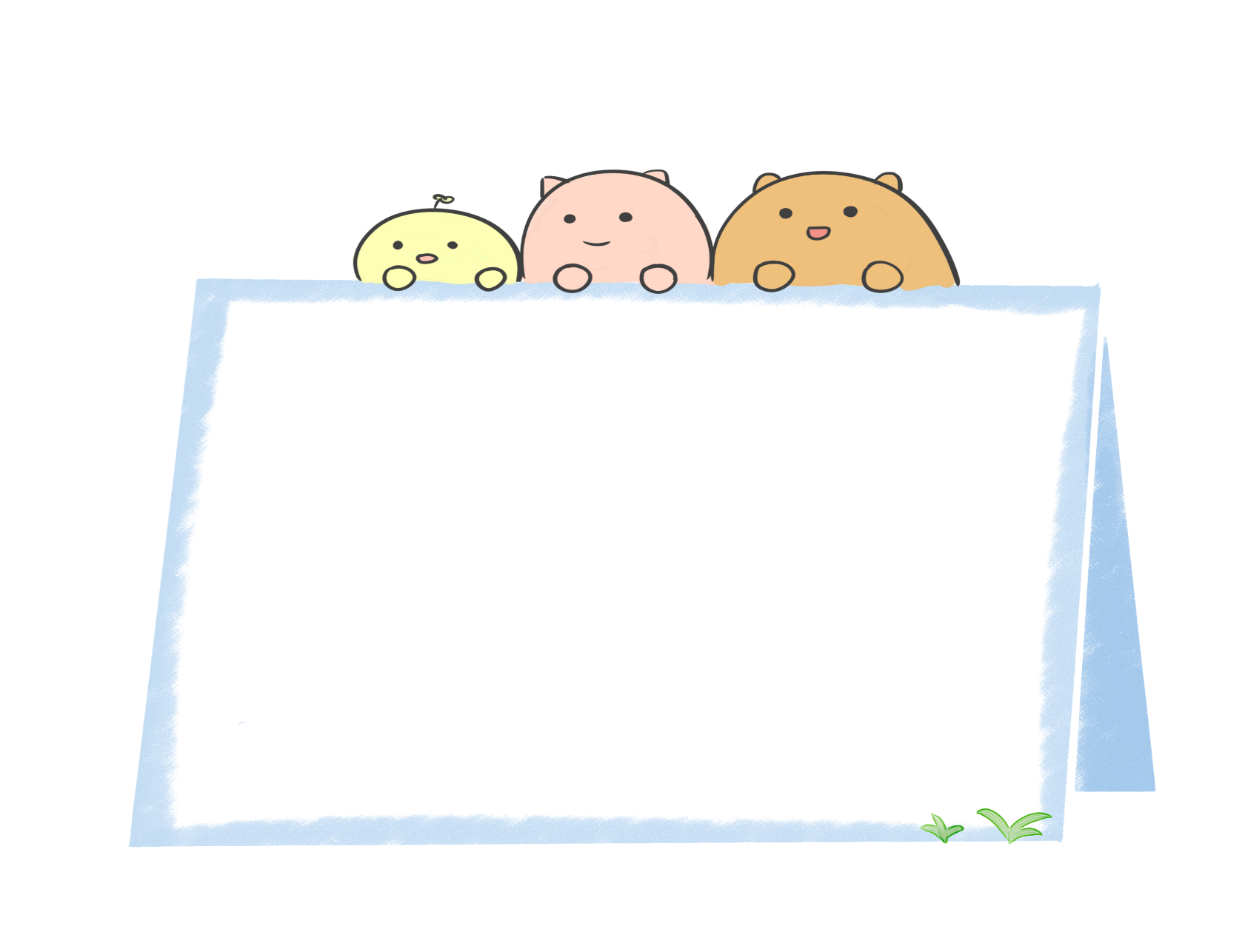 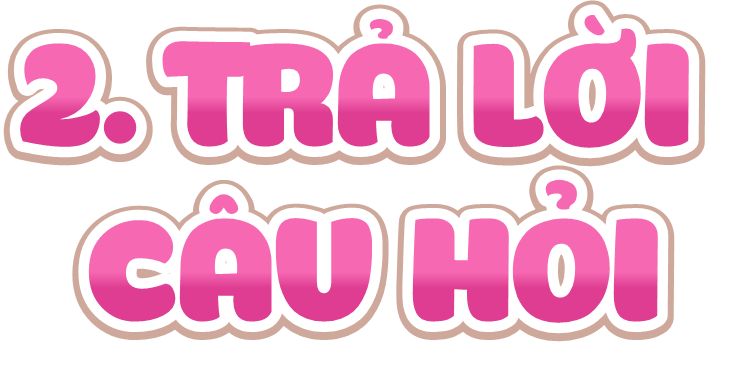 Câu 1: Tìm thông tin diễn ra câu chuyện
Địa điểm
Thời gian
Câu 2: Các bạn nhỏ cảm nhận như thế nào khi quan sát ngôi làng và bầu trời?
Trong quan sát của các bạn nhỏ, ngôi làng và bầu trời được miêu tả rất đẹp: Bầu trời cao vời vợi, xanh thăm thẳm và có mây đang bay;
 Ngôi làng được miêu tả đẹp như một bức tranh: Những mái nhà cao thấp, nhấp nhô. Những rặng dừa cao vút ôm quanh ao phủ đầy bèo tây hoa nở tím lịm. Những vườn mía lá xanh rờn. Những vườn rau xanh mướt, với rất nhiều bù nhìn làm bằng rơm vàng óng hoặc nâu sậm, gắn thêm các mảnh áo mưa bay phấp phới.
Câu 3: Các bạn nhỏ đã ước mơ những gì? Đóng vai một bạn nhỏ trong câu chuyện, nói về ước mơ của mình và giải thích vì sao mình có ước mơ đó.
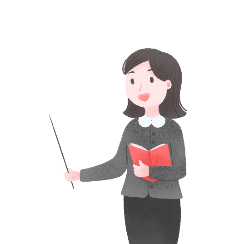 ước mơ thành cô giáo
Tuyết
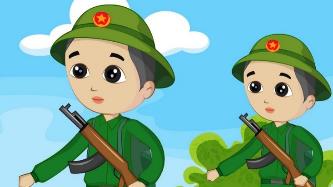 ước mơ làm chú bộ đội
Văn
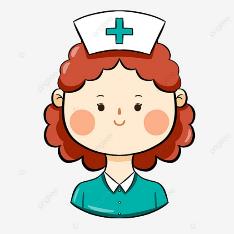 ước mơ làm y tá
Điệp
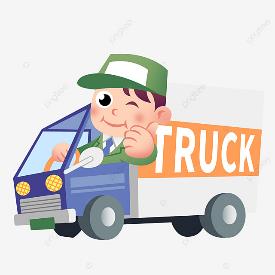 ước mơ thành lái xe
Lê
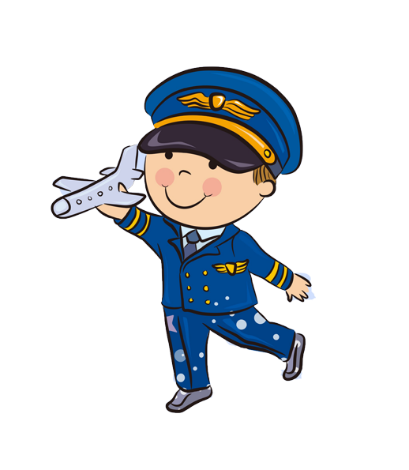 ước mơ thành phi công
Thành
Đóng vai
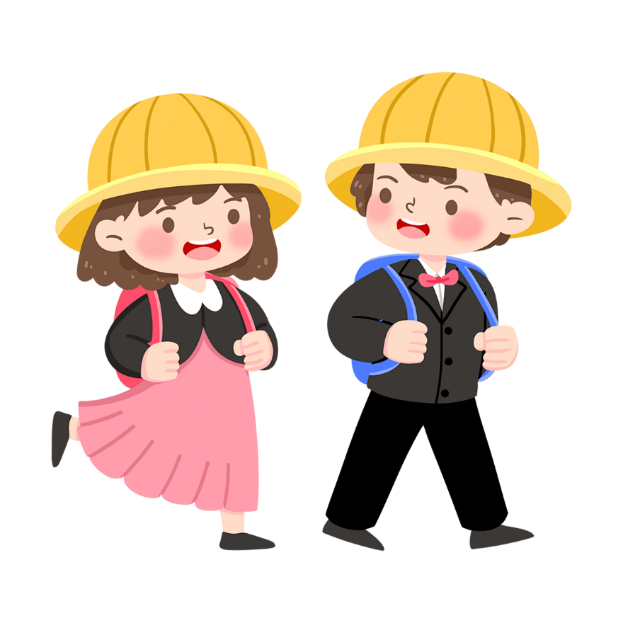 Câu 4: Nêu cảm nghĩ của em về hình ảnh bạn nhỏ mơ mình và các bạn bám vào những quả bóng ước mơ bay lên trời xanh.
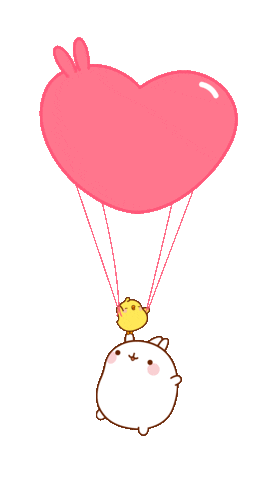 Câu 5: Nếu tham gia vào câu chuyện của các bạn nhỏ em sẽ kể những gì về ước mơ của mình?
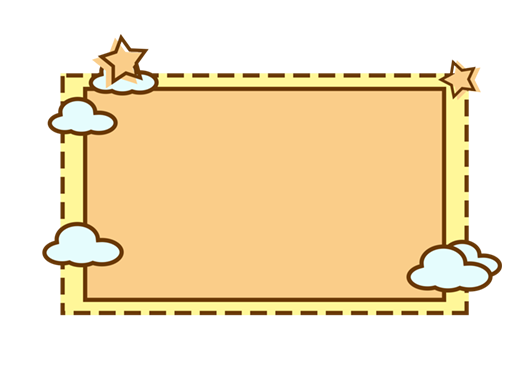 Thảo luận nhóm 2
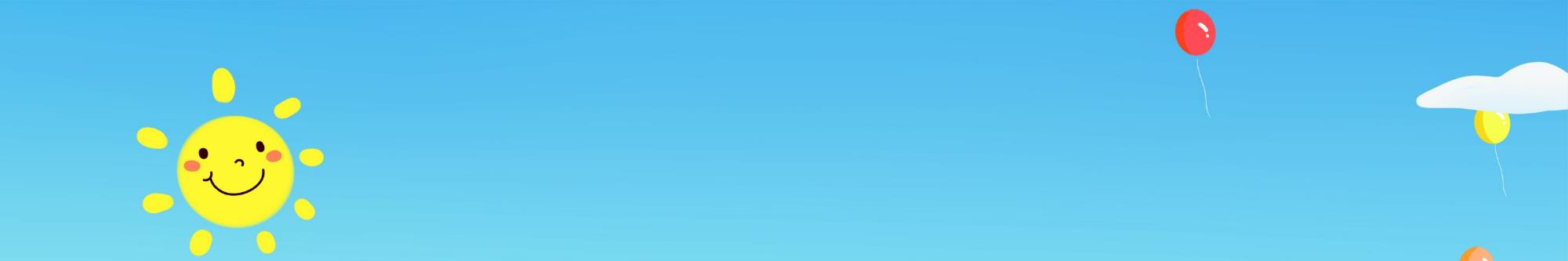 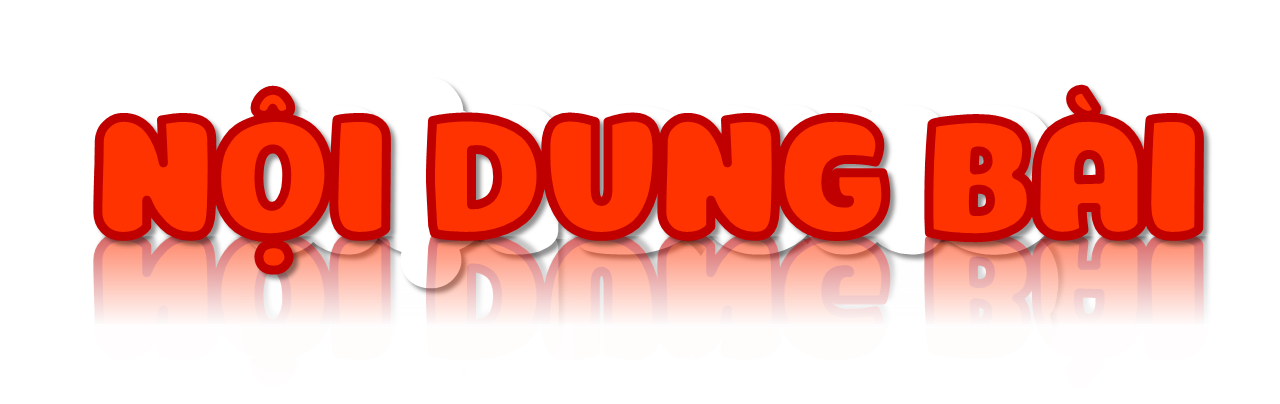 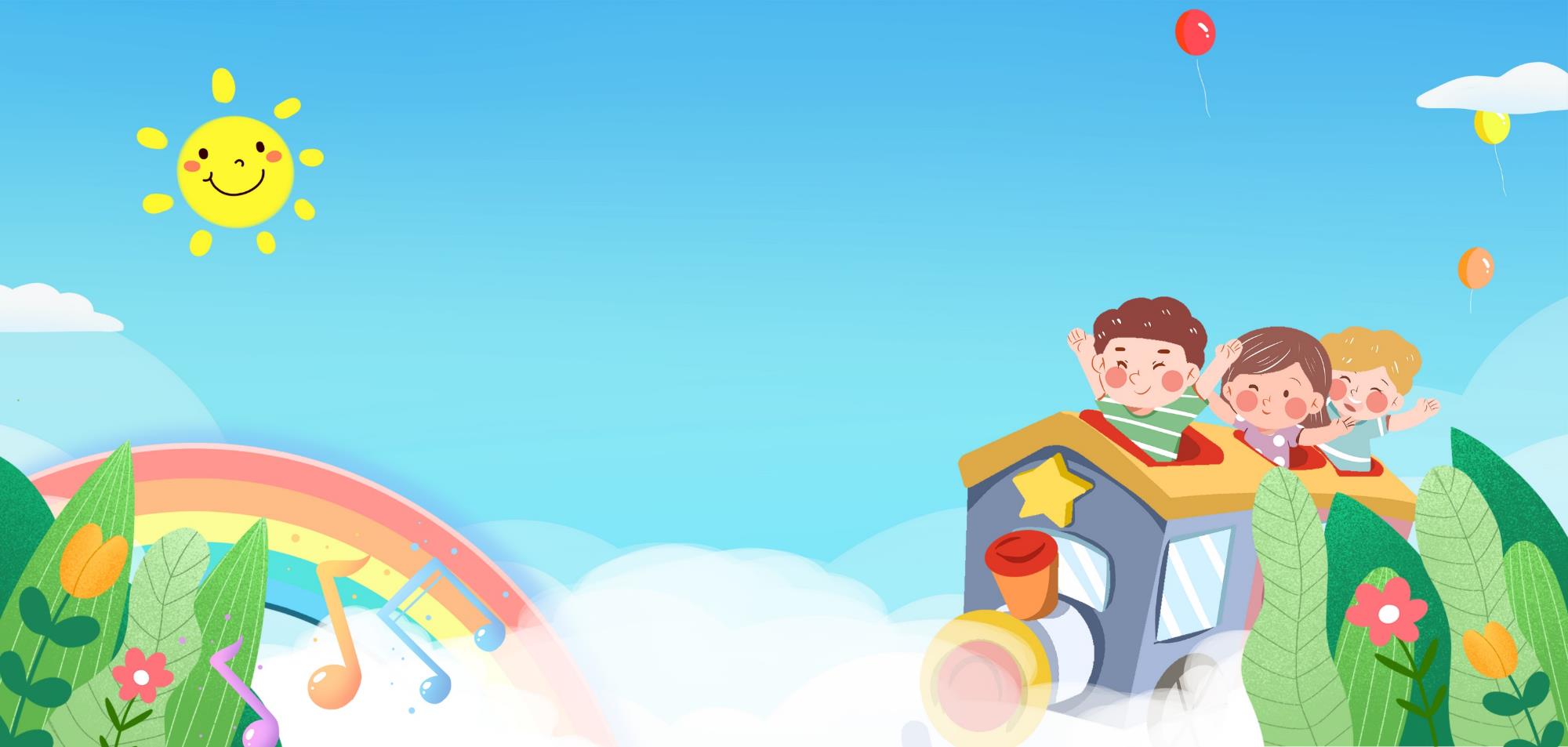 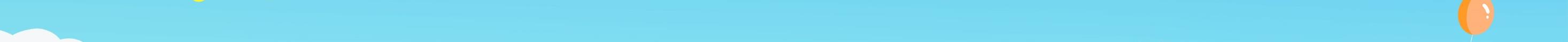 Ai cũng có ước mơ và ước mơ nào cũng rất đẹp. Có ước mơ, chia sẻ về ước mơ và nuôi dưỡng ước mơ là cách để chúng ta cố gắng phấn đấu cho một tương lai tốt đẹp hơn.
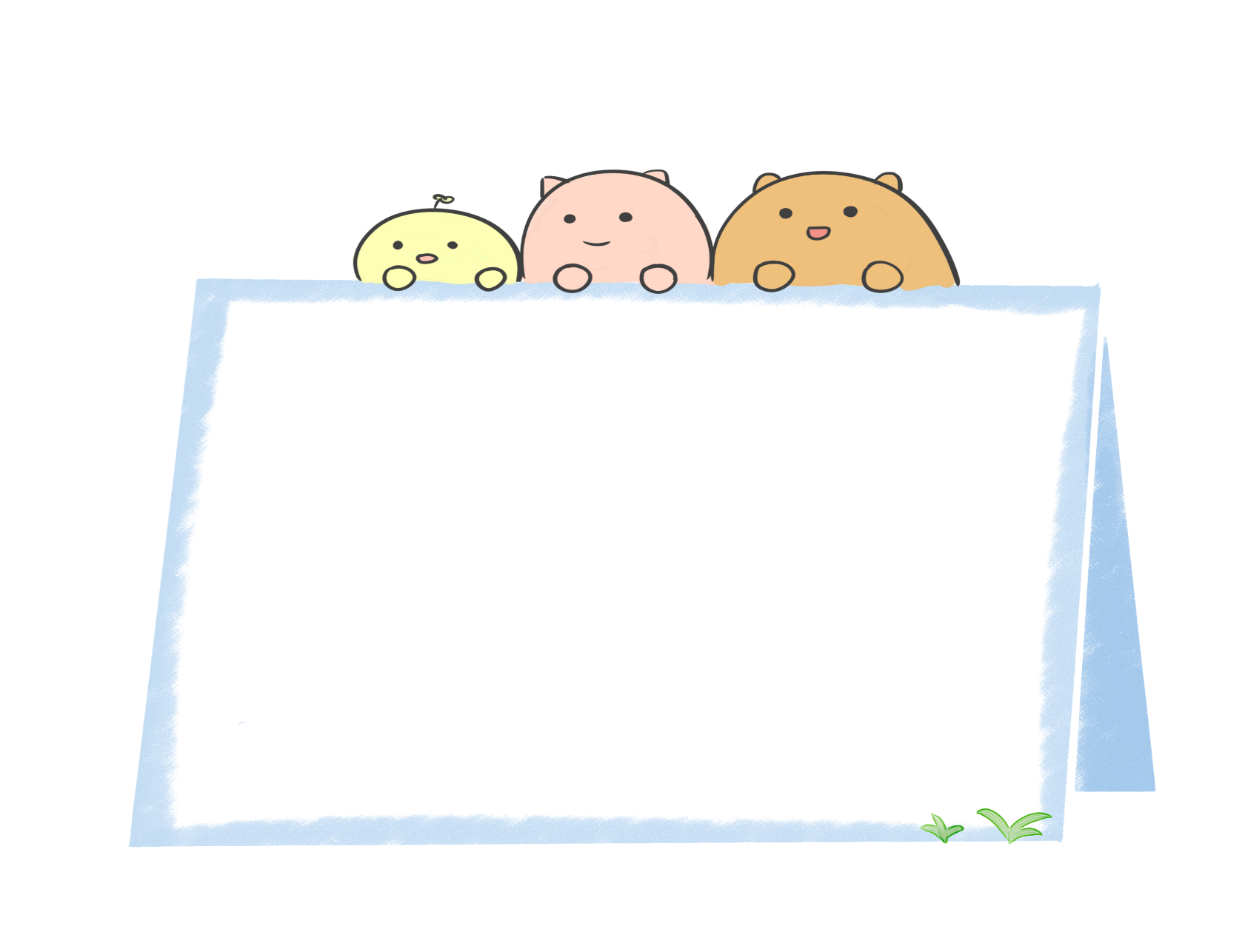 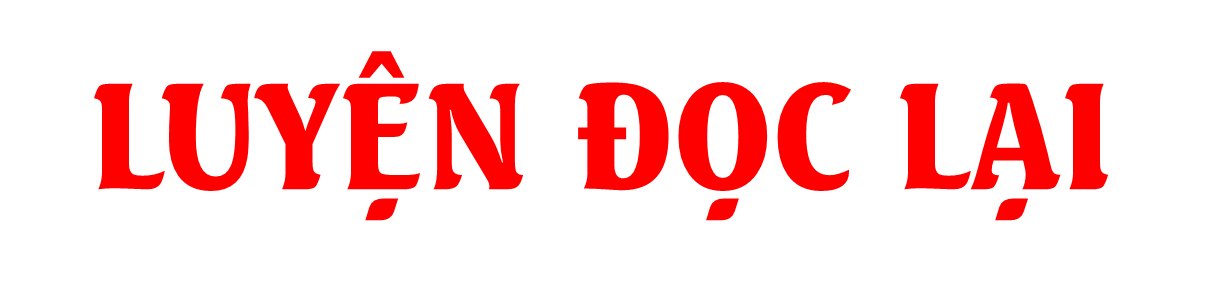 Thứ duy nhất từ kim loại là lam đồng (lưỡi gà).
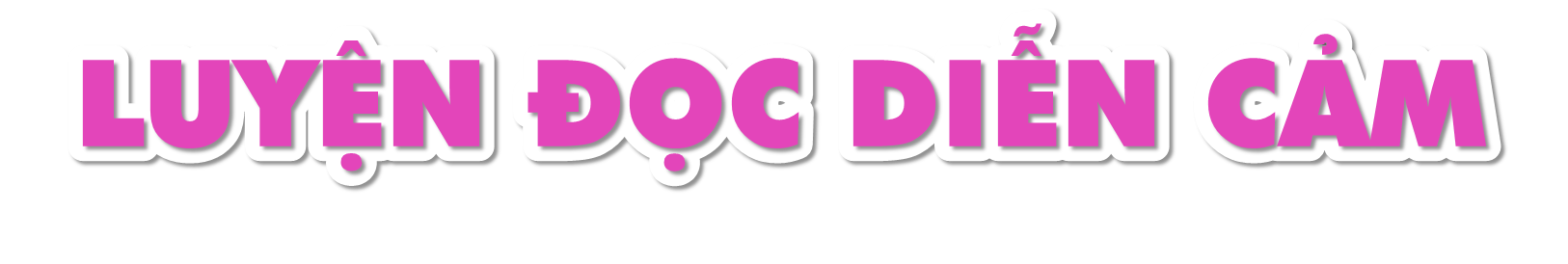 Giọng đọc: Giọng kể chuyện, thay đổi ngữ điệu khi đọc lời nói trực tiếp của các nhân vật.
Thứ duy nhất từ kim loại là lam đồng (lưỡi gà).
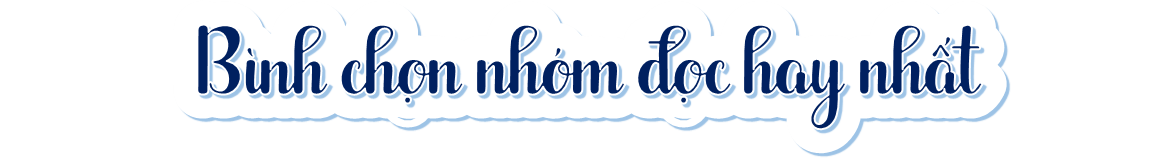 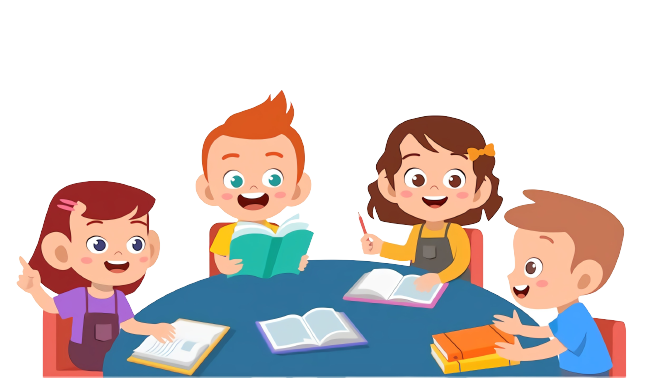 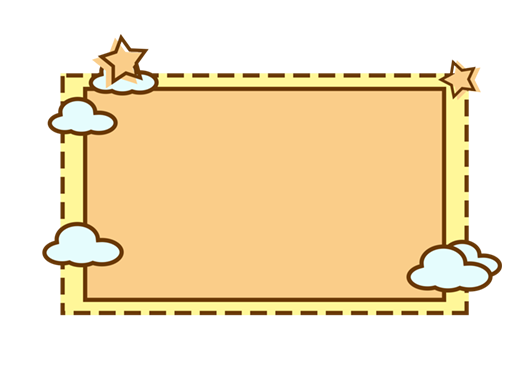 Dặn dò
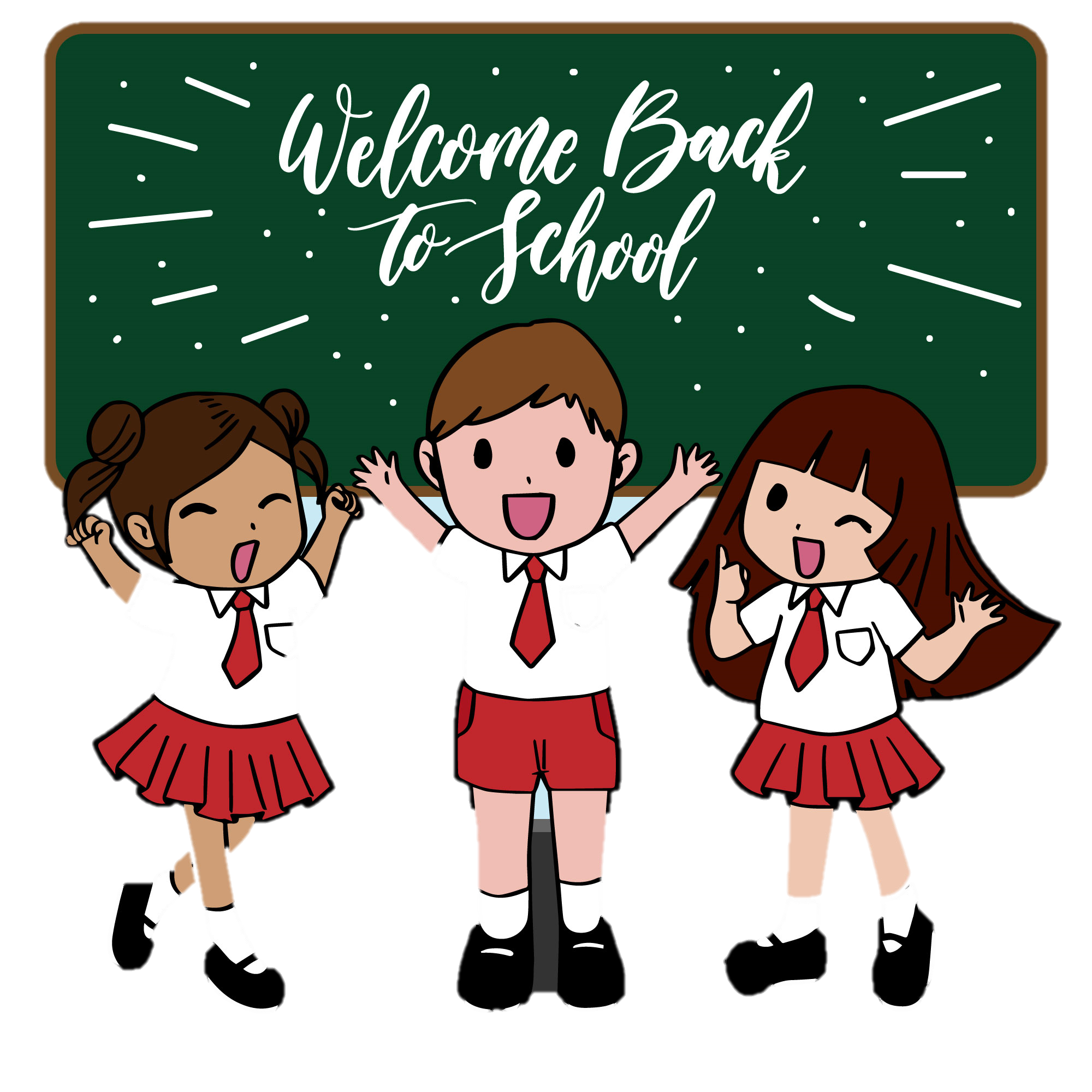 Luyện đọc và ghi nhớ
 nội dung bài đọc.